Acto Jurídico
Libro PRIMERO, Título IV, Capítulo 1, Acto voluntario lícito, destinado a la adquisición, modificación o extinción de relaciones o situaciones jurídicas, el cual debe ser ejecutado con discernimiento,  intención y libertad. 
Artículo 262, pueden exteriorizarse
- oralmente
- por escrito
- por signos inequívocos
- por la ejecución de un hecho material
Art. 969
Actos de Solemnidad Absoluta
CÓDIGO CIVIL
CODIGO CIVIL Y COMERCIAL
Art 1455 Cesión dchos litigiosos
Art 1810 la donación de inmuebles y la de prestaciones periódicas o vitalicias–si el donatario no es el Estado.

Art 3632 Testamentos
--------
Art.1552/45 las donaciones de cosas inmuebles, las de cosas muebles registrables y las de prestaciones periódicas o vitalicias. 
Art 1553 Donatario Estado
Aceptación: producirse en vida del donante y del donatario.
 Art 2467 Testamentos
DEFINICIONES CCCN
ARTÍCULO 1123
 Hay compraventa: 
si una de las partes se obliga 
a transferir la propiedad de una cosa 
y la otra a pagar un precio en dinero
ARTÍCULO 1542.  
Hay donación: 
cuando una parte se obliga 
a transferir gratuitamente una cosa a otra
y ésta lo acepta
Art. 1565.—Donaciones inoficiosas. Donación cuyo valor excede laparte disponible del patrimonio del donanteArt. 2385.—Personas obligadas a colacionar Los descendientes del causante y el cónyuge supérstite que concurren a la sucesión intestada deben colacionar a la masa hereditaria el valorde los bienes que les fueron donados por el causante, excepto dispensa o cláusula de mejora expresa en el acto de la donación o en el testamento.
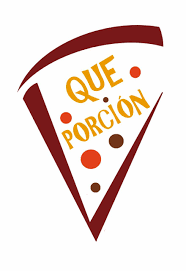